НЕДЕЛЯ ЗДОРОВЬЯ В ДОУ
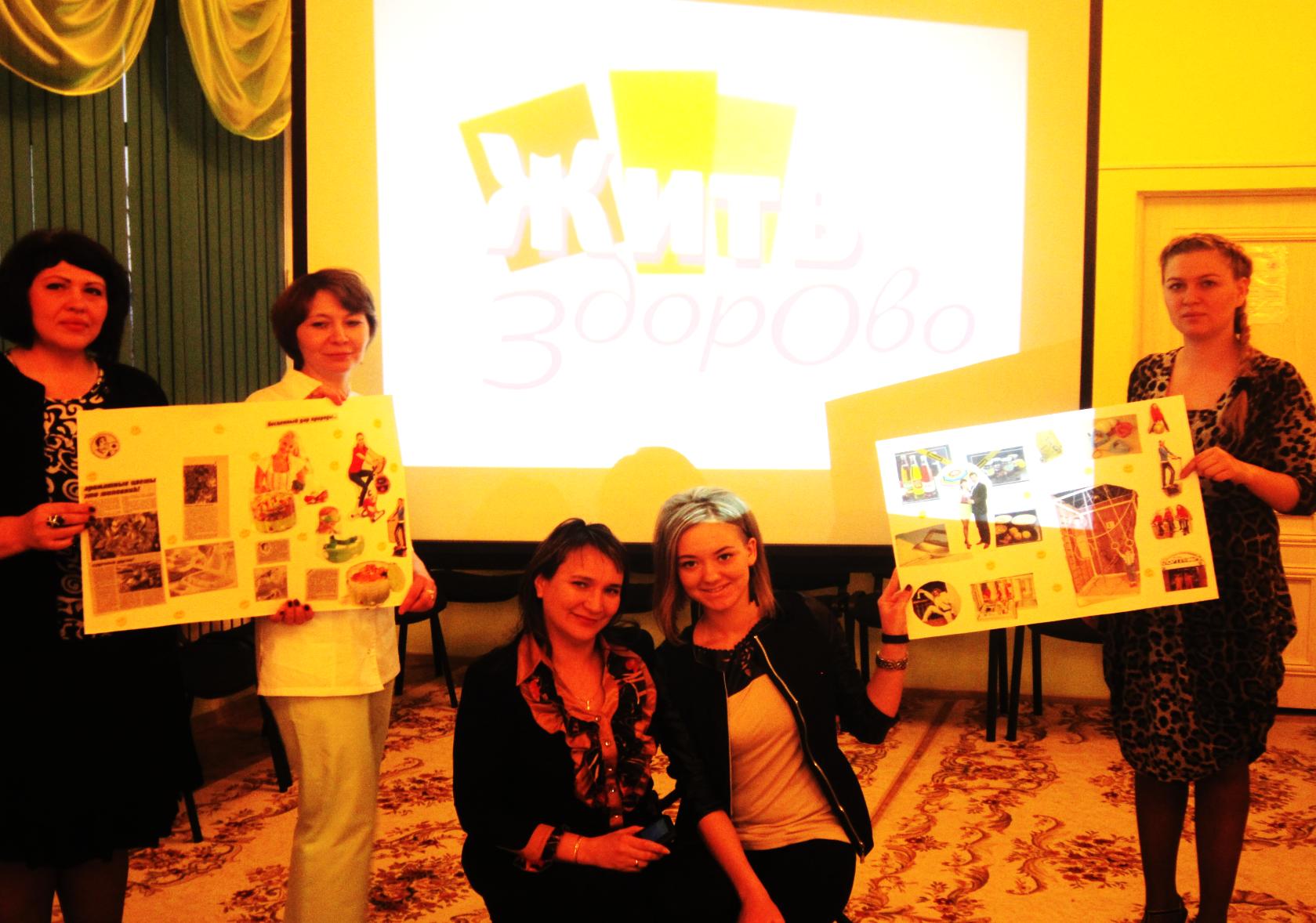 СПОРТИВНЫЕ игры.  закаливание.
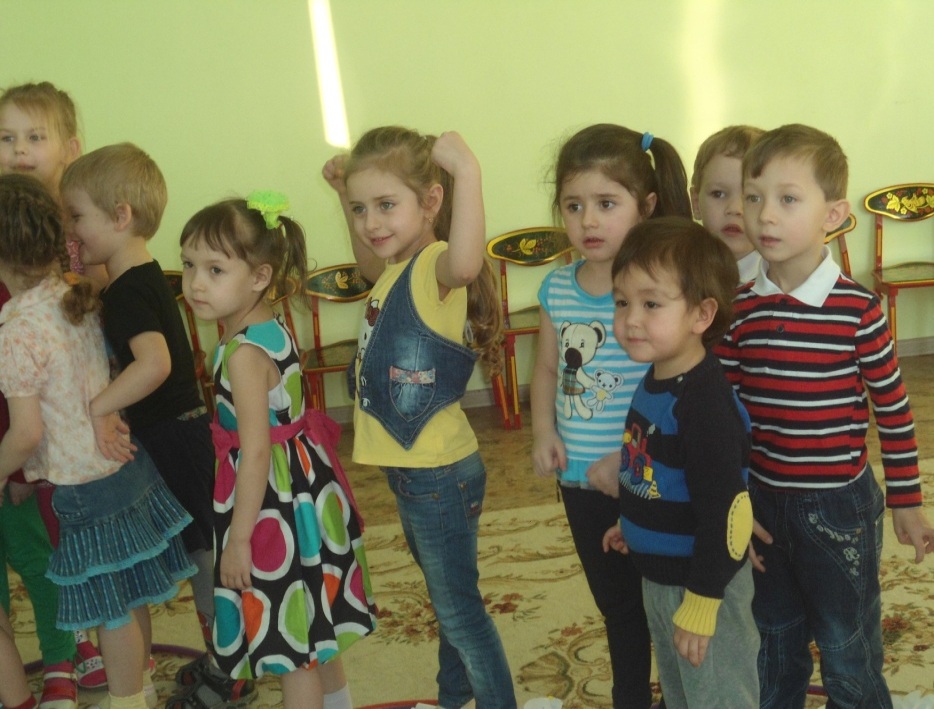 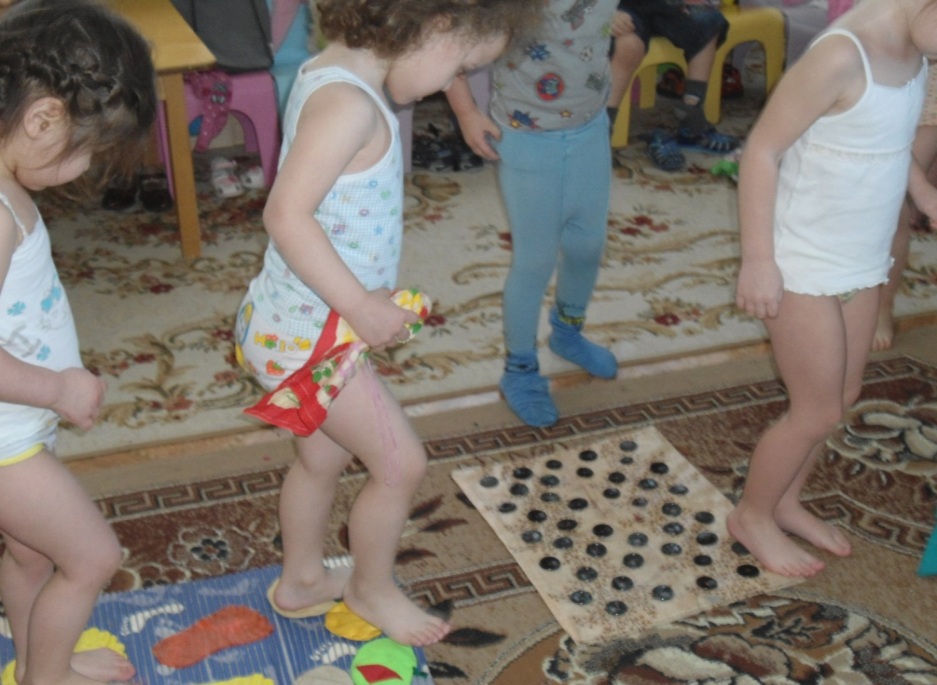 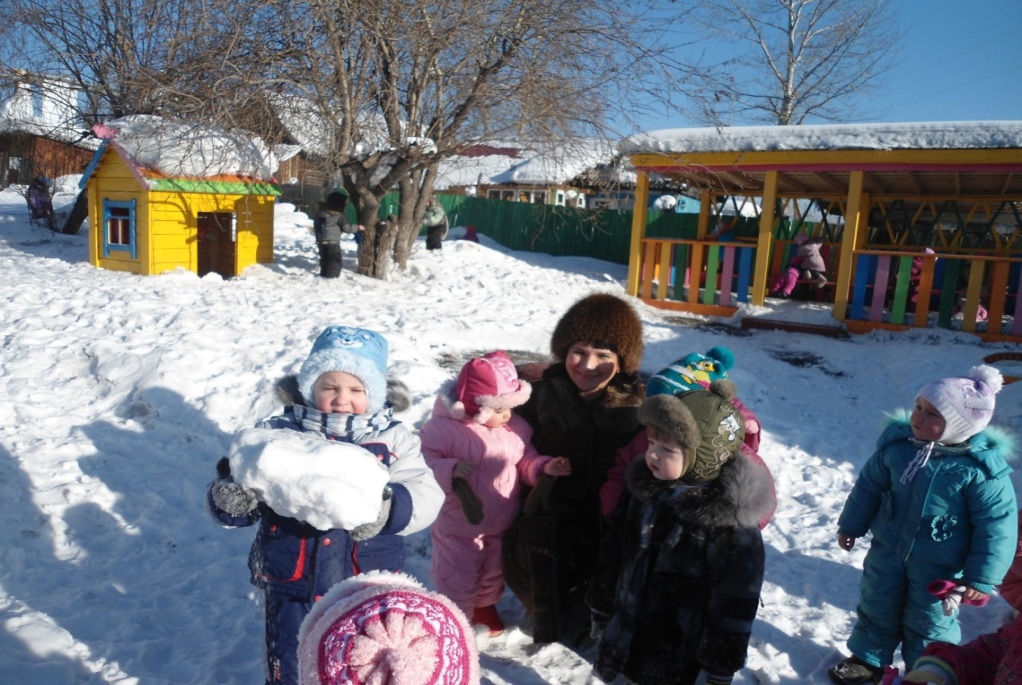 Детям – О ЗДОРОВЬЕ!
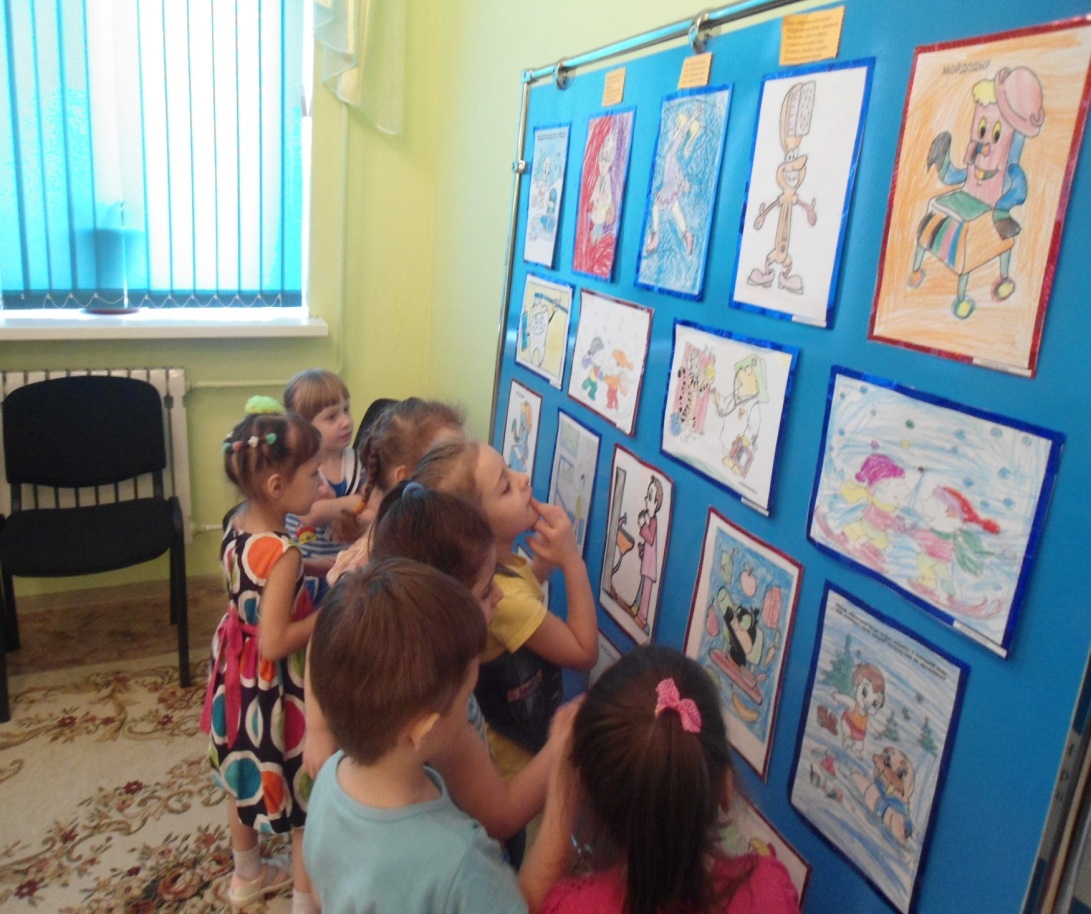 Психологические треннинги  для родителей и педагогов
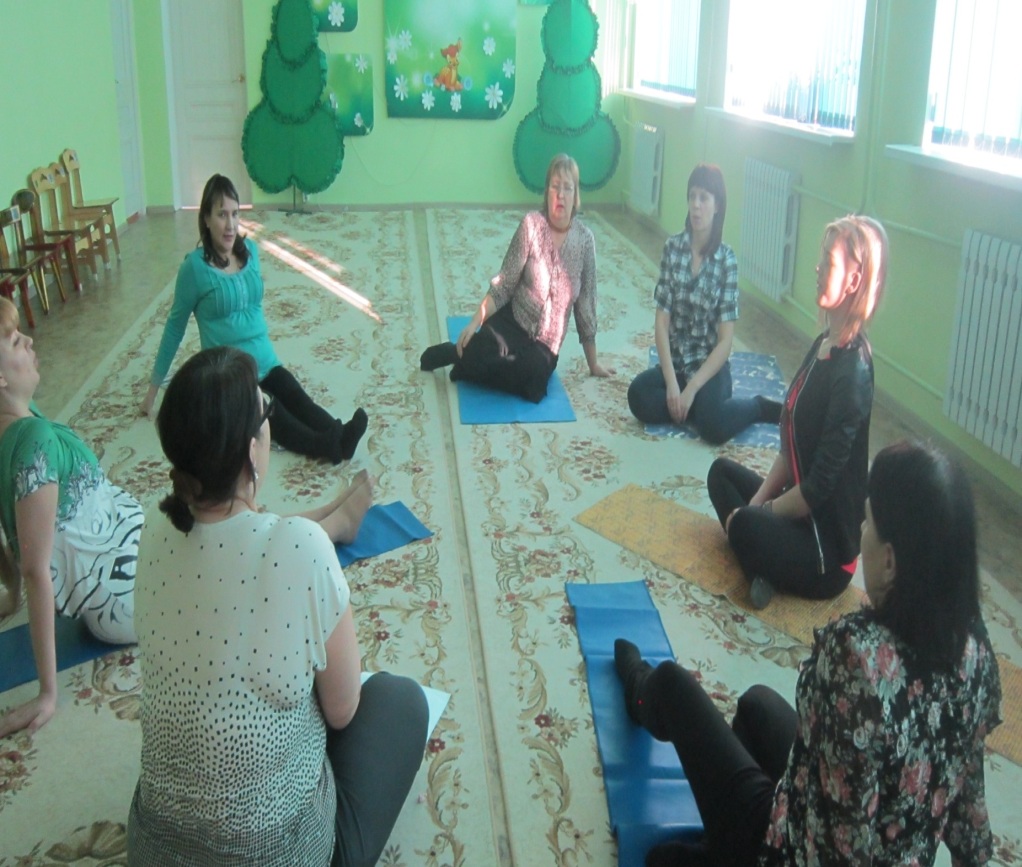 Школа для родителей «азбука здоровья»
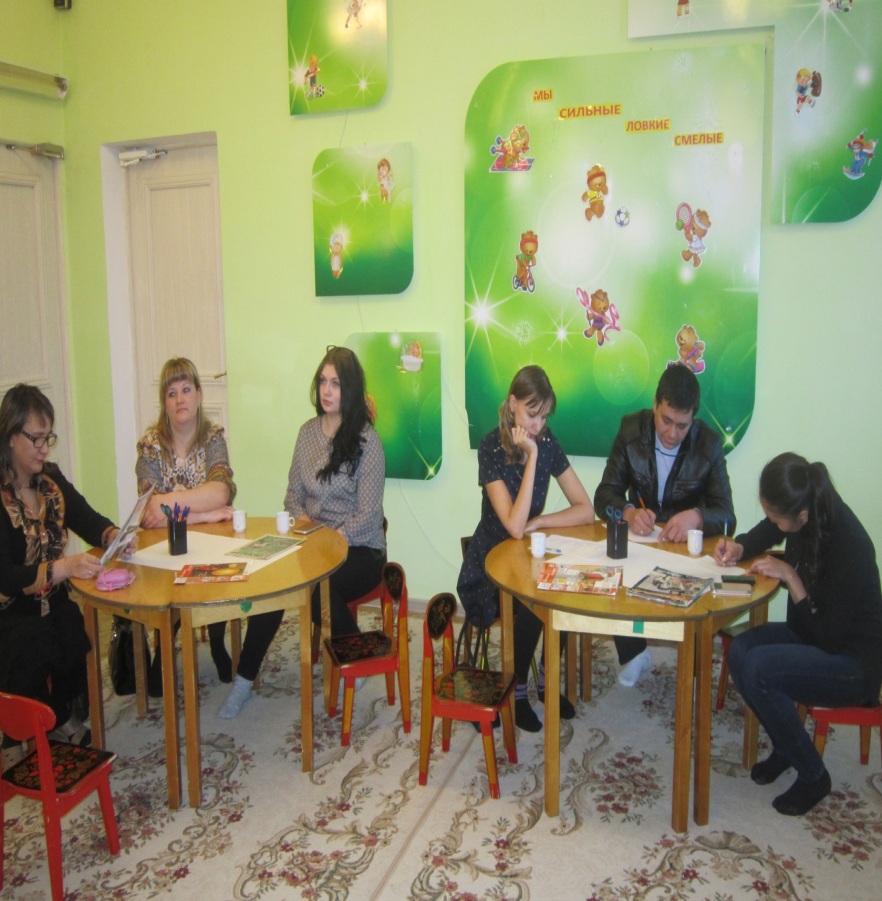